Песня «Крылатые Качели»Слова Энтина  Ю., музыка Е.Крылатова
1.	История создания музыкального произведения.
Евгений Крылатов пишет песни всегда на уже готовые стихи, так было и в этот раз. У поэта Юрия Энтина, с которым он дружил и с которым больше всего работал, композитор однажды нашёл это стихотворение на рабочем столе. Прочитав, заинтересовался. Энтин же сказал ему в ответ, что стихотворение не закончено, что он его уже показывал и ему его вернули с указанием переделать под уже написанную музыку для одного мультфильма. Крылатову же стихи настолько понравились, что он начал уговаривать друга, которому было неудобно забирать у другого композитора уже показанные стихи, отдать их ему.
Крылатов говорил Энтину, что стихи уже сейчас прекрасные, что ничего в них не надо переделывать, что они очень музыкальны и он сам хочет на них написать песню. И убеждал и спорил с ним месяц, до победного конца. Получив же стихотворение, написал на него музыку немногим более чем за час. Сам образ родился у Энтина из детских воспоминаний о тайных проникновениях в парк аттракционов — ранней весной, когда он ещё не работал.
2. Определить «музыкальные краски» (характер, темп, динамика, штрихи, мелодия и т.д.)
Мелодии «расцветают» в разное время. Эта мелодия, постепенно развиваясь, достигает кульминации, подчеркнутой звонкими повторами самой высокой ноты.
3.Отношение к прослушанной музыке
„Крылатые качели“ — философская, ностальгическая песня о детстве».
Вообще, жизнь это качели, качели судьбы. Они то поднимают человека на высоту, то опускают его в самый низ. Но только благодаря крылатым качелям человек попадает в мир самых несбыточных мечт и желаний. Желаний и стремлений, которые он может даже не сознавать разумом, но которые тайно и глубоко живут в любой человеческой душе. И лучшая музыка, в числе которой без сомнения музыка Крылатова, может помочь человеку это самое сокровенное ощутить. Обрести те самые крылатые качели в жизни.
Поэт-Юрий Сергеевич Энтин
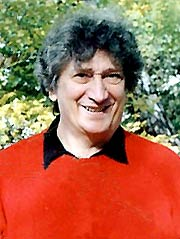 Композитор-Евгений Павлович Крылатов
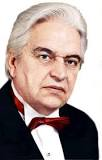 Спасибо ЗА внимание !